High Level Timeline
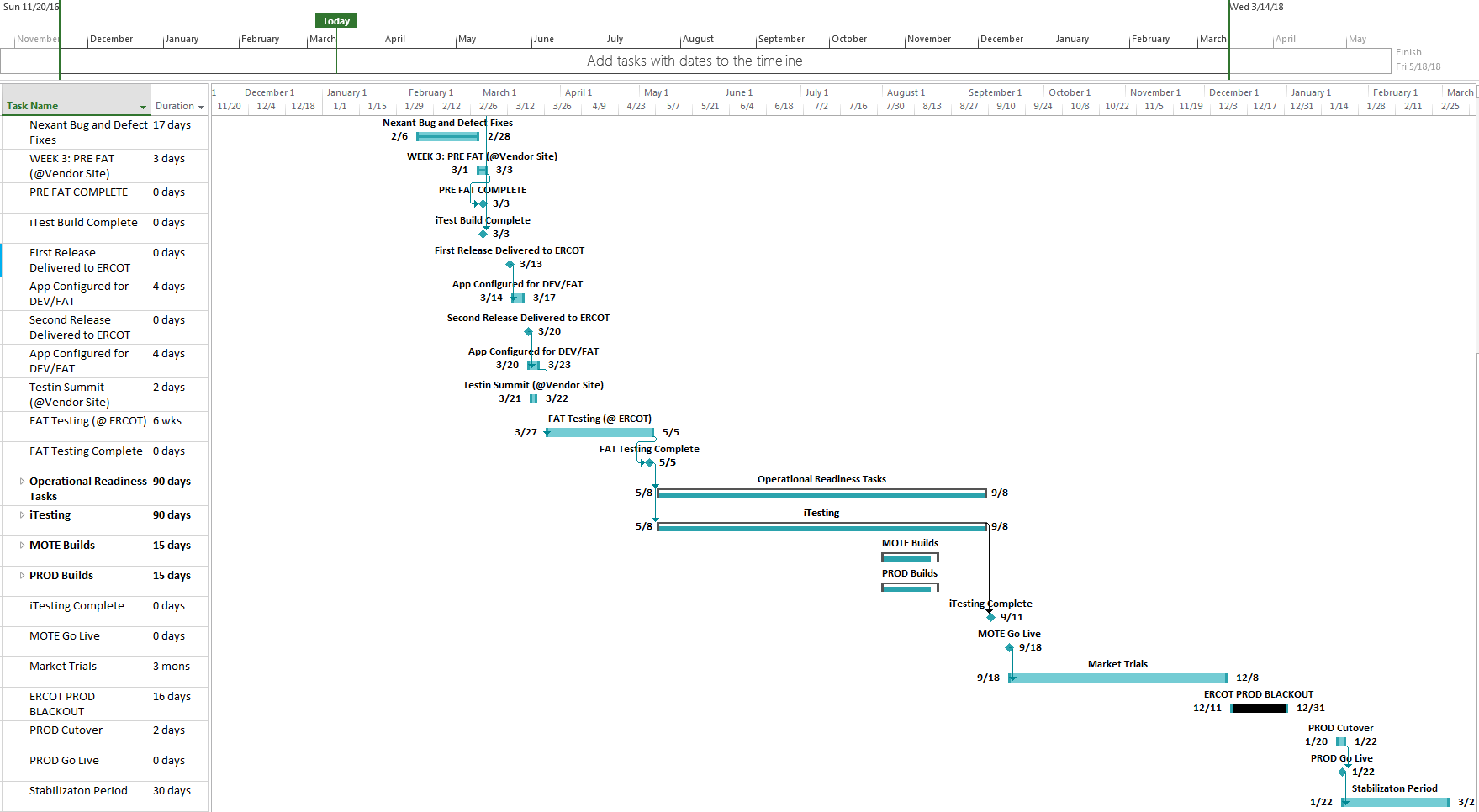 Revised Go Live:
1/22/2018